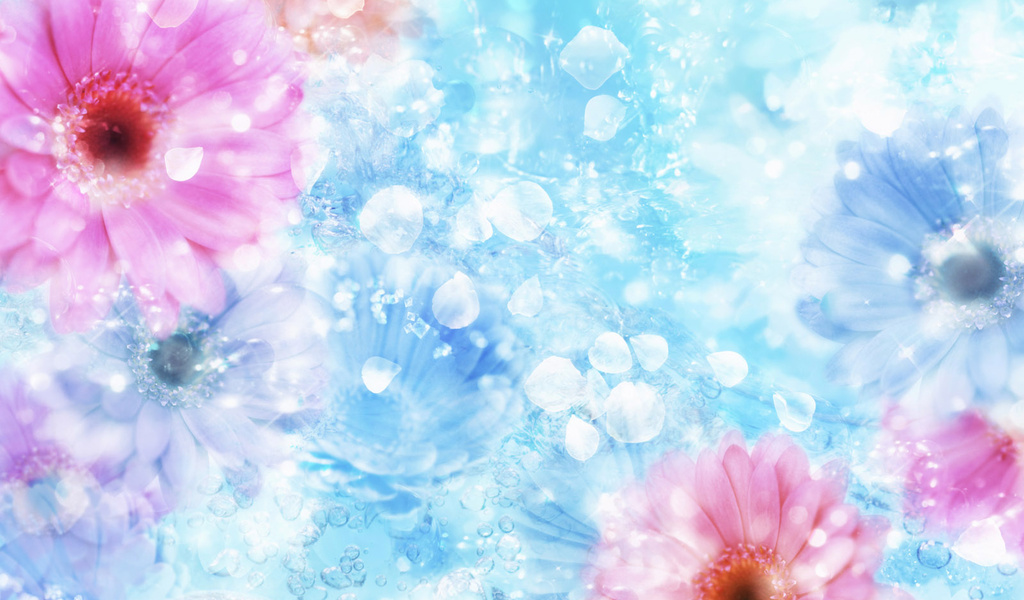 Консультация для педагогов ДОУ:
«Технология
 «Метод проектов»
 в образовательном процессе дошкольного учреждения»
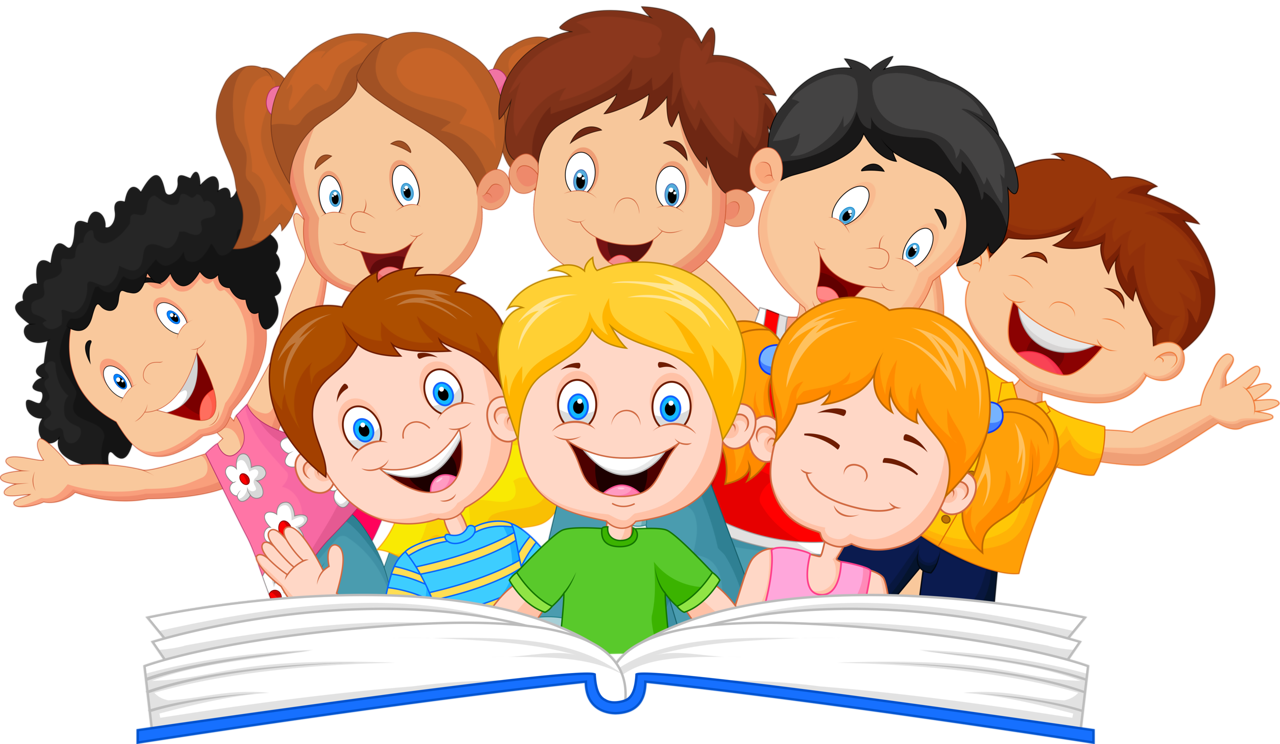 Подготовила Скворцова О.А.
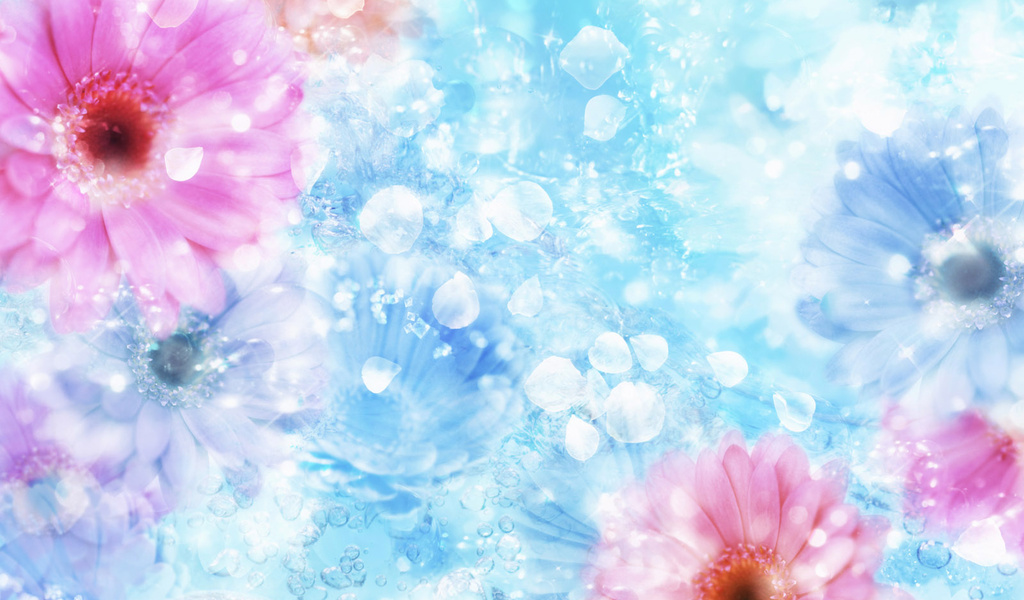 Проект – 
отрезок жизни группы, в течение которого дети совместно  со взрослыми совершают увлекательную  поисково – познавательную творческую работу, а не просто участвуют под руководством воспитателя в серии связанных одной темой занятий и игр.
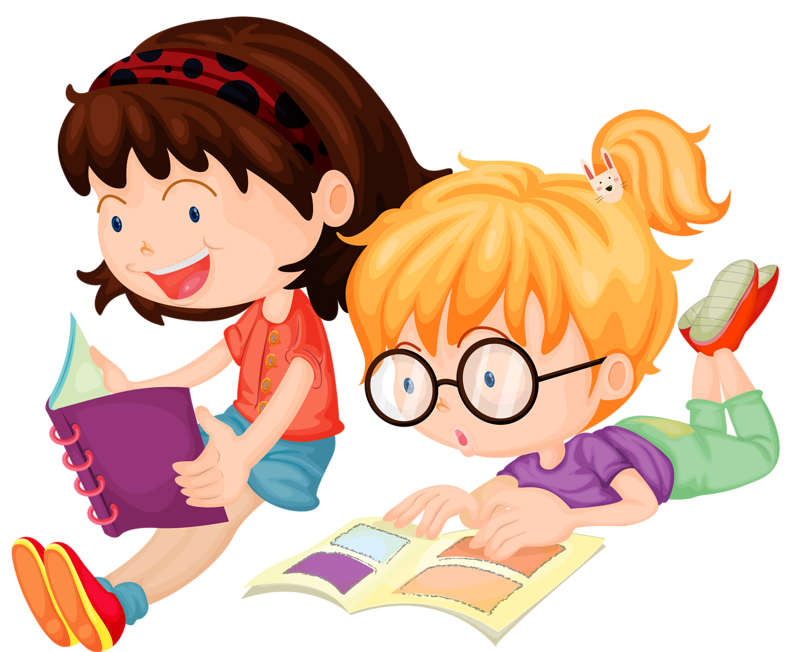 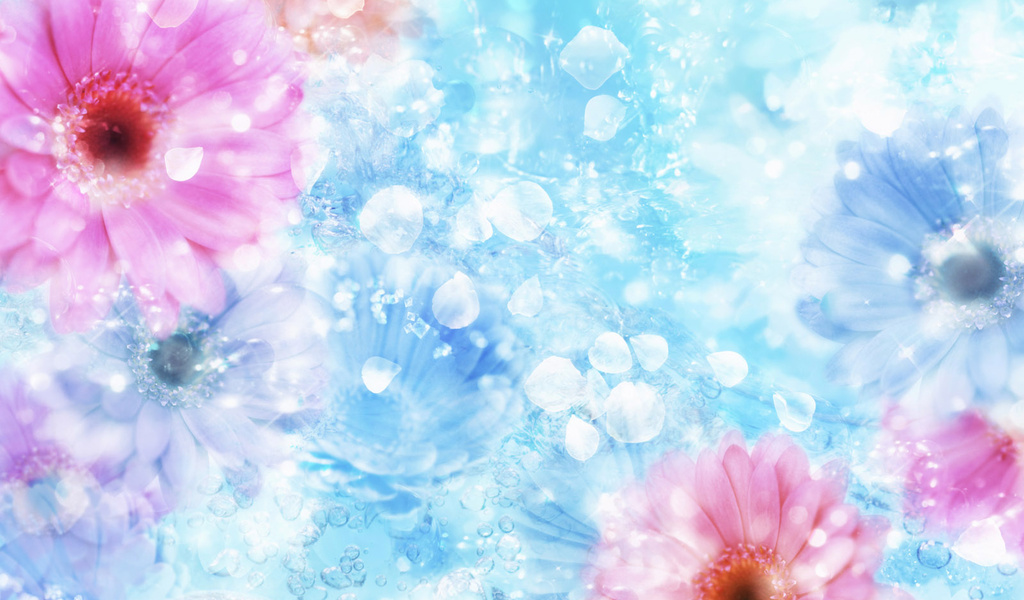 Главные аспекты:
Основные формы детской деятельности в ходе проекта – самостоятельная и совместная работа.
Основные формы педагогических действий – моделирование предметно- развивающей среды, обучение  в процессе совместной деятельности, наблюдение и поддержка детской самостоятельности. 
Главная педагогическая задача – предоставление детям возможности проявить инициативу.
В группах, реализующих метод проектов, дети занимают  позицию полноправных субъектов деятельности (влияют на выбор темы проекта, участвуют в планировании).
Метод проектов основывается на сотворчестве всех участников образовательного процесса.
Воспитатель не претендует на звание единственно верного источника знаний, он занимает позицию помощника, поддерживающего инициативу детей.
Воспитатель должен быть готовым к импровизации.
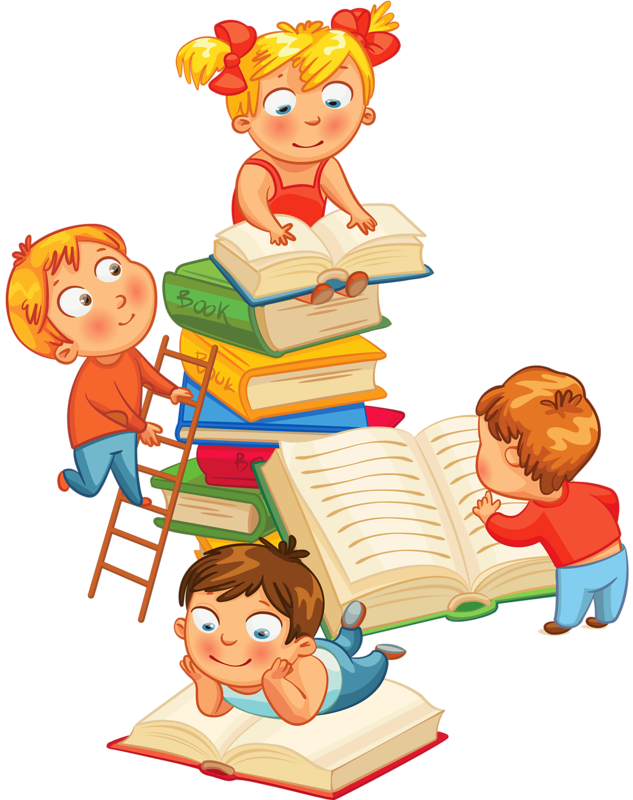 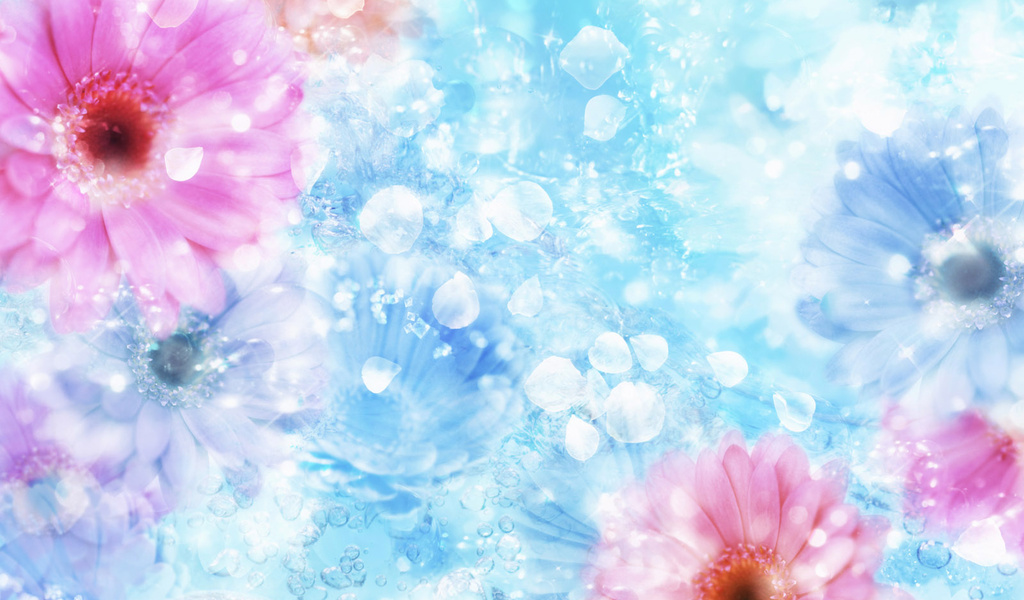 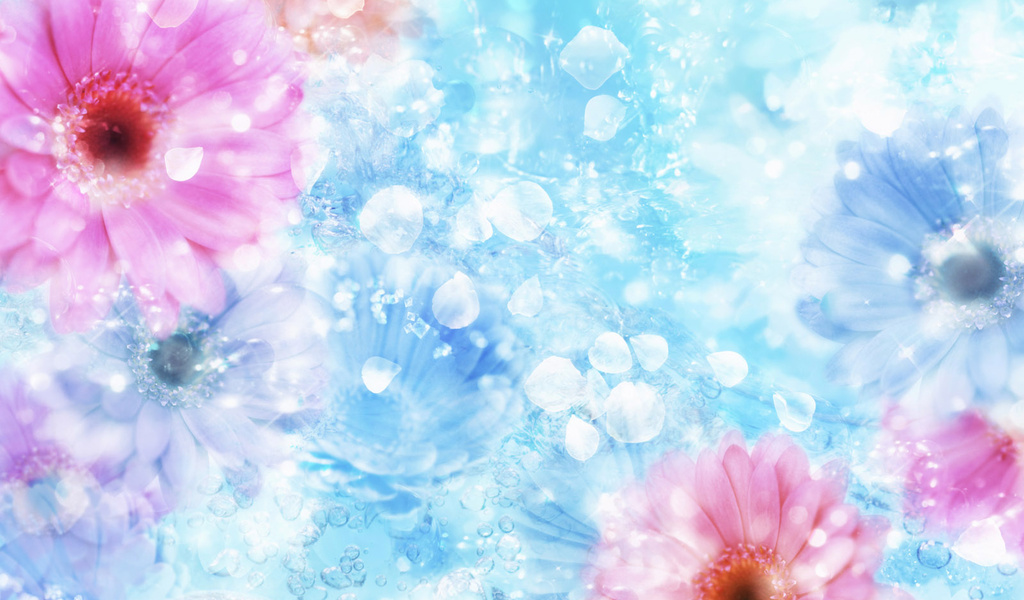 Компоненты метода проекта:
Введение детей в тему проекта (создание игровой ситуации).
 Уточнение того, что дети знают, хотят узнать, предполагают сделать для того, чтобы узнать. (Метод 3-х вопросов, обязательно записываем и размещаем в доступном для них месте)
 Подготовка и постоянное пополнение взрослыми предметно-пространственной среды.
 Подведение итогов ежедневной работы по проекту.
Итогом проекта может стать выставка, викторина, праздник.
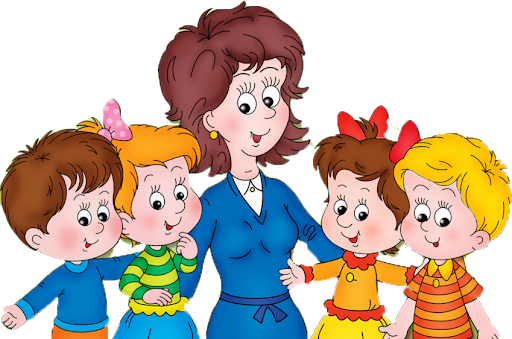 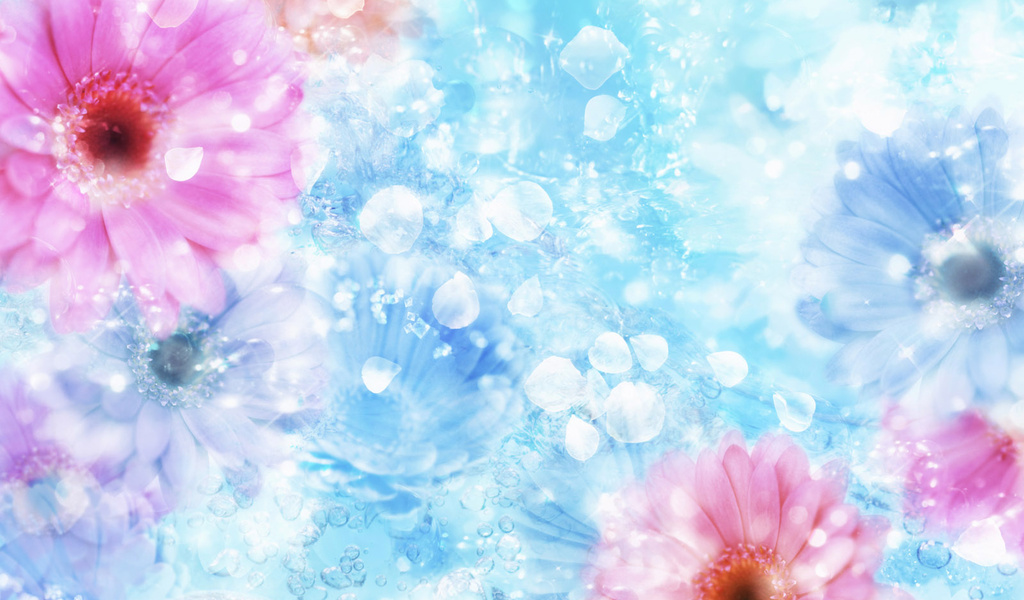 Правила оформления записей:
 записи выполняем печатными буквами;
обязательно фиксируем имя автора;
предложения детей не подвергаются литературной обработке, что позволяет сохранить логику мышления и стиль речи автора;
идеи детей и взрослого записываем фломастерами разных цветов
по договоренности устанавливаются особые пометки о выполненных пунктах плана.
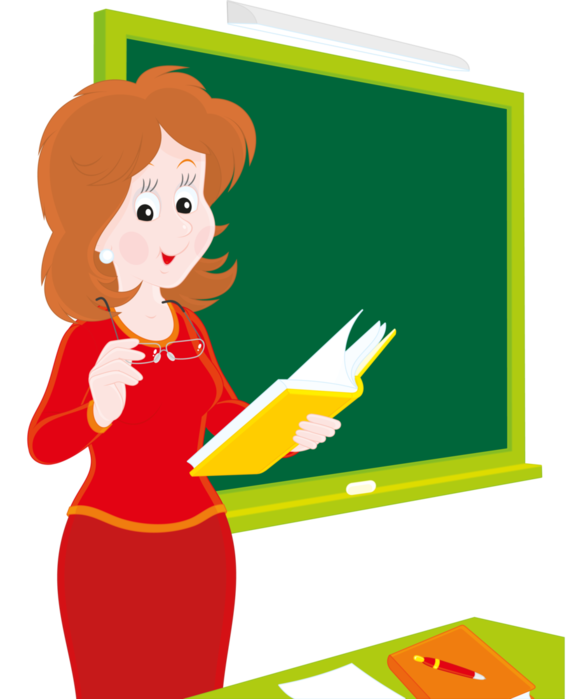 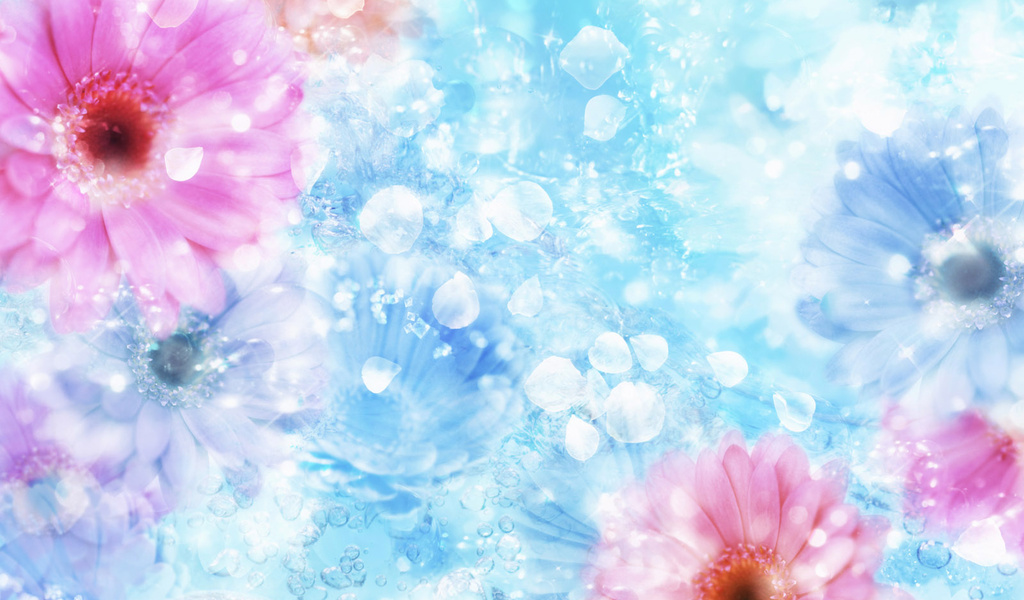 Залог успеха проекта – это:
Умение педагога грамотно создавать мотивацию
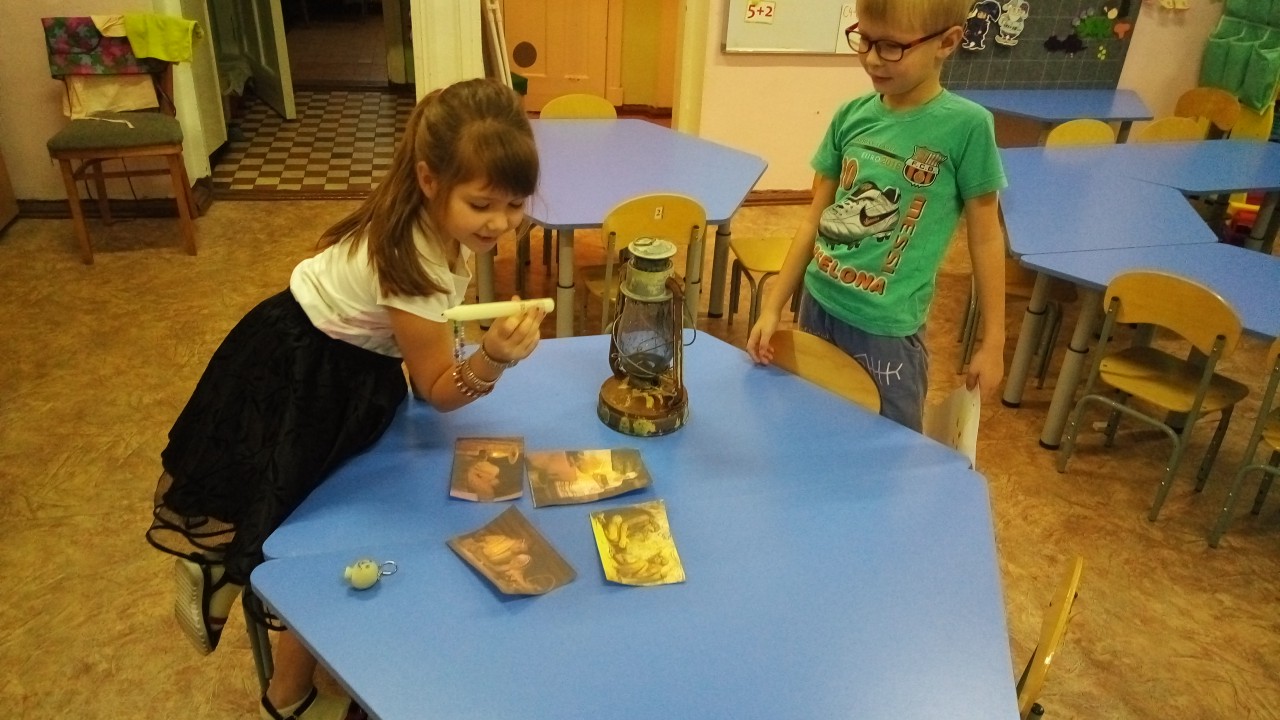 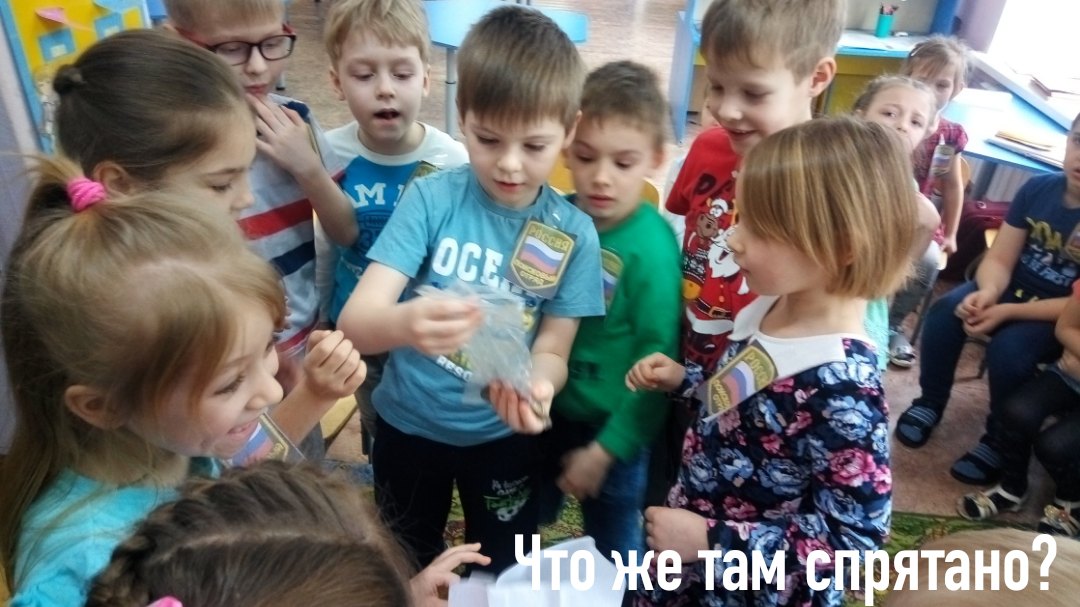 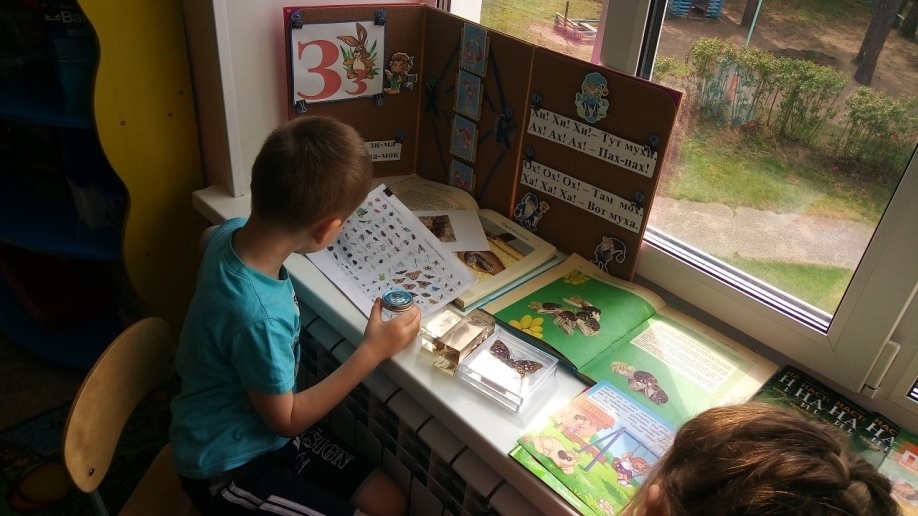 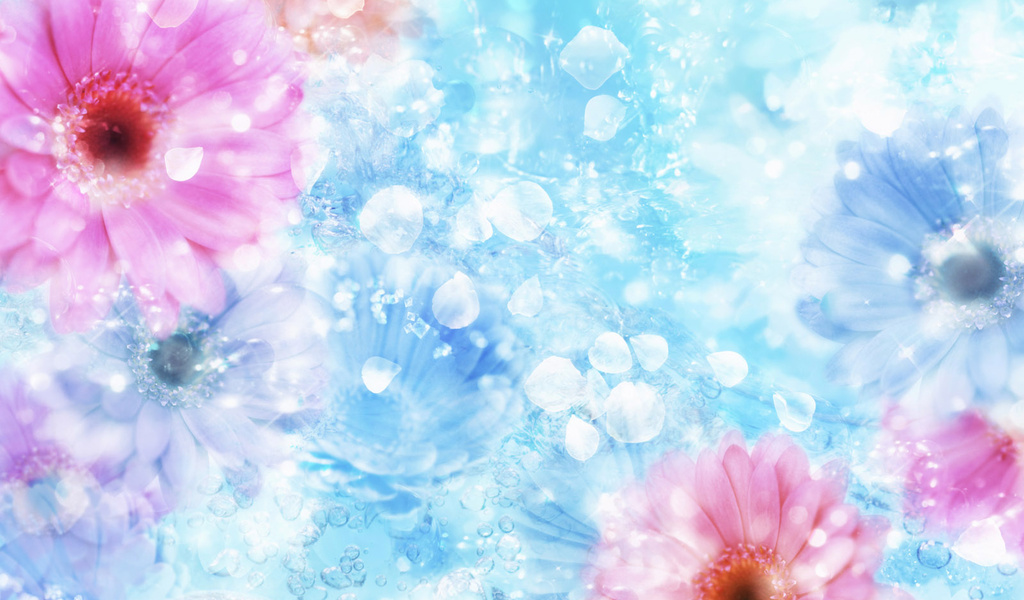 Умение педагога организовать работу в группах
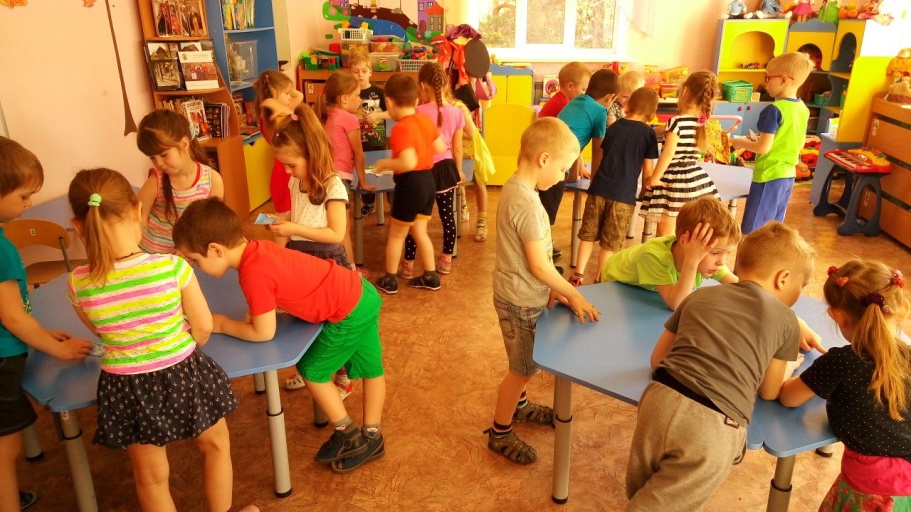 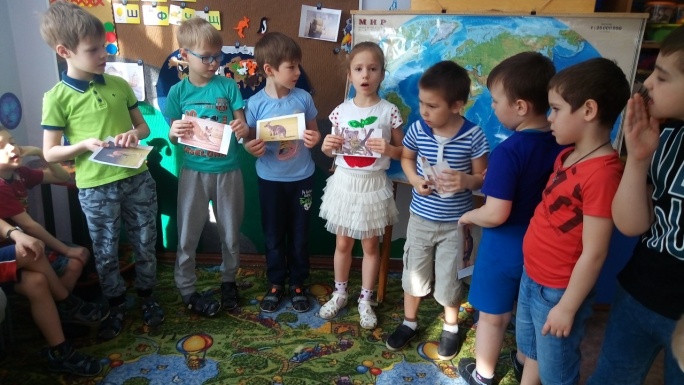 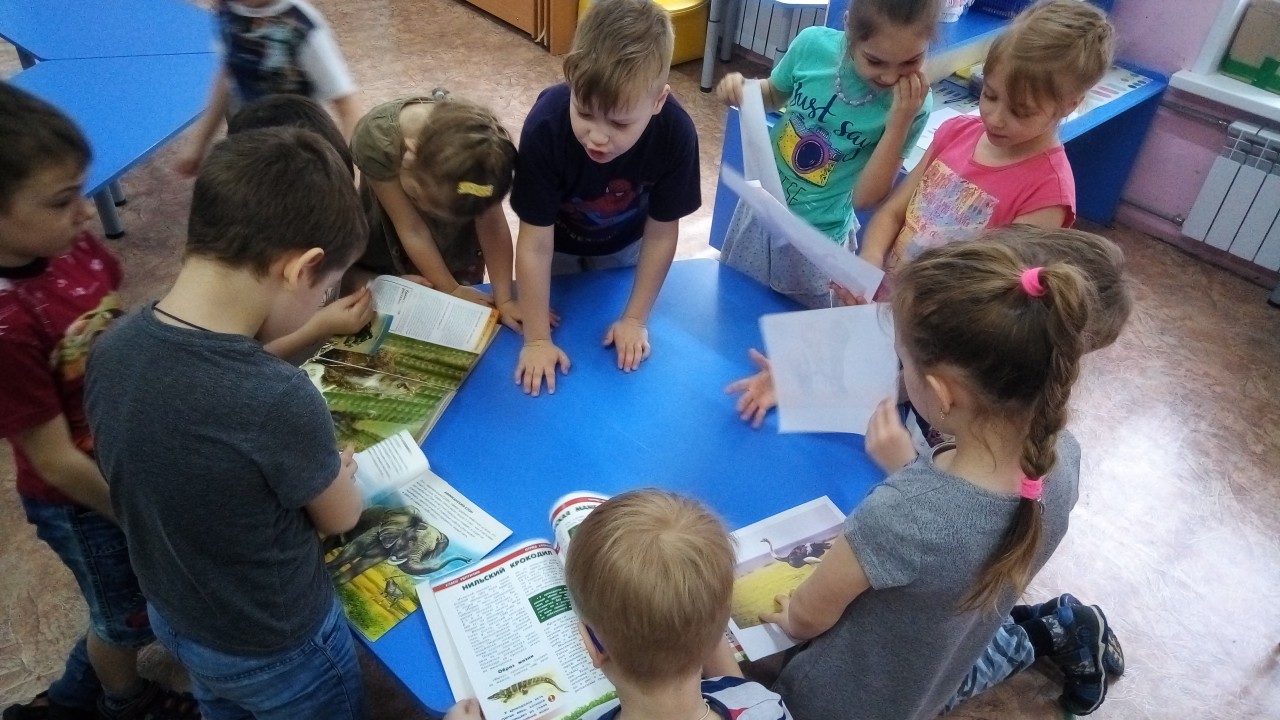 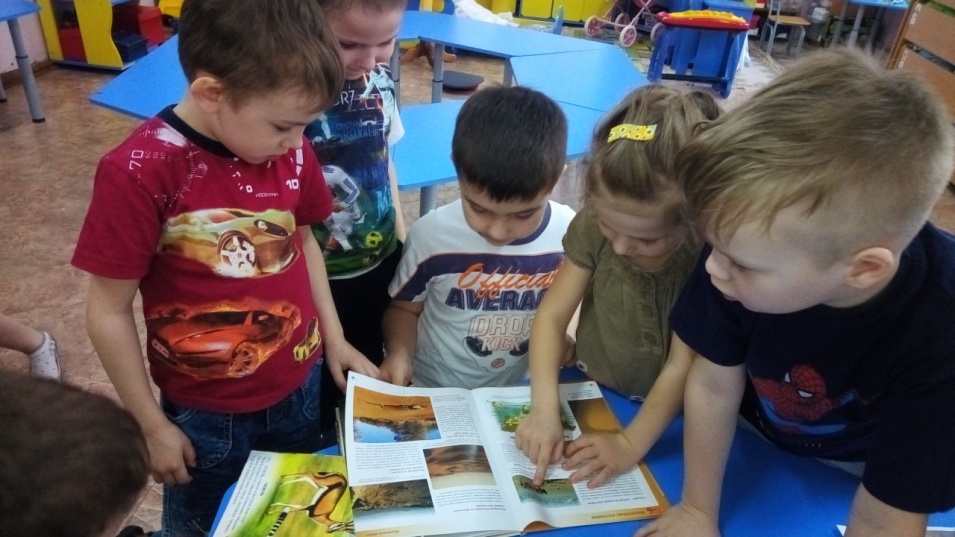 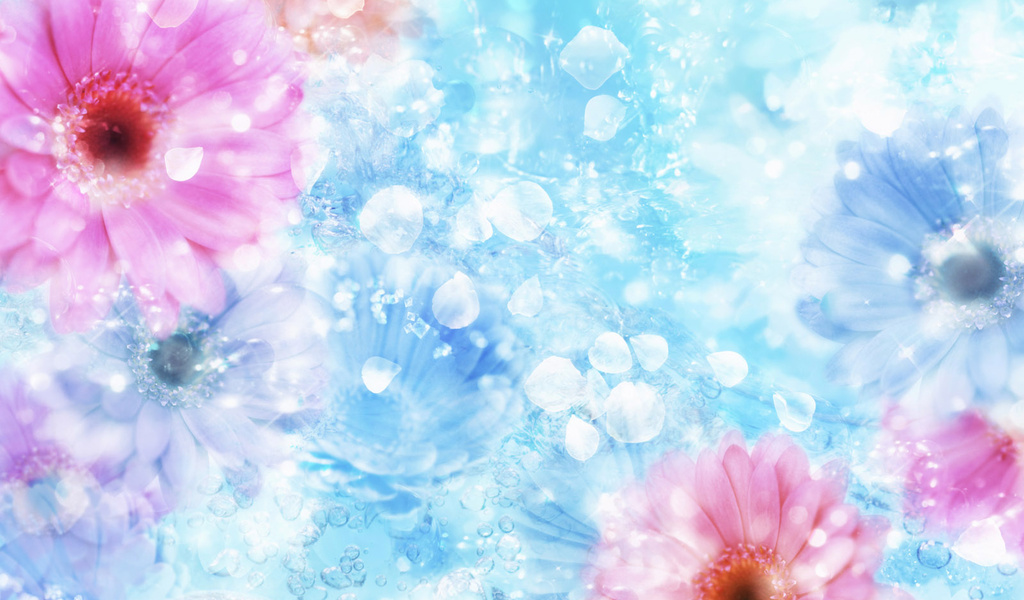 Умение педагога доверять детям и ценить их самостоятельность
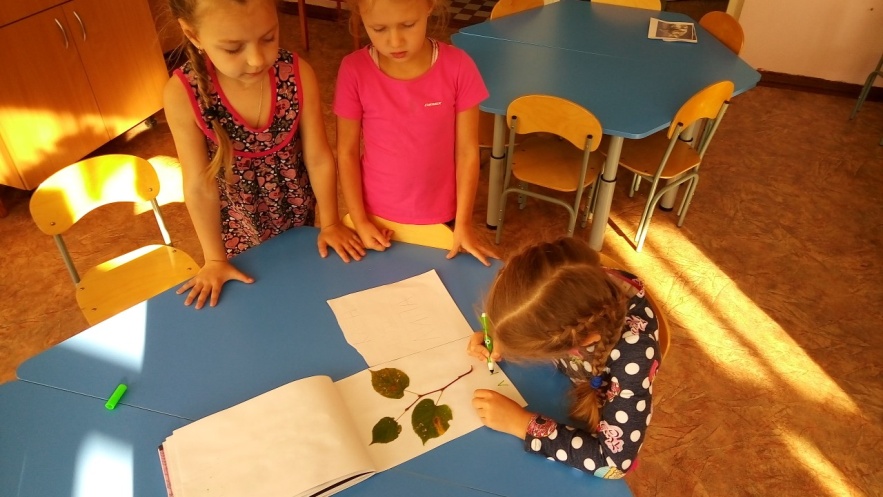 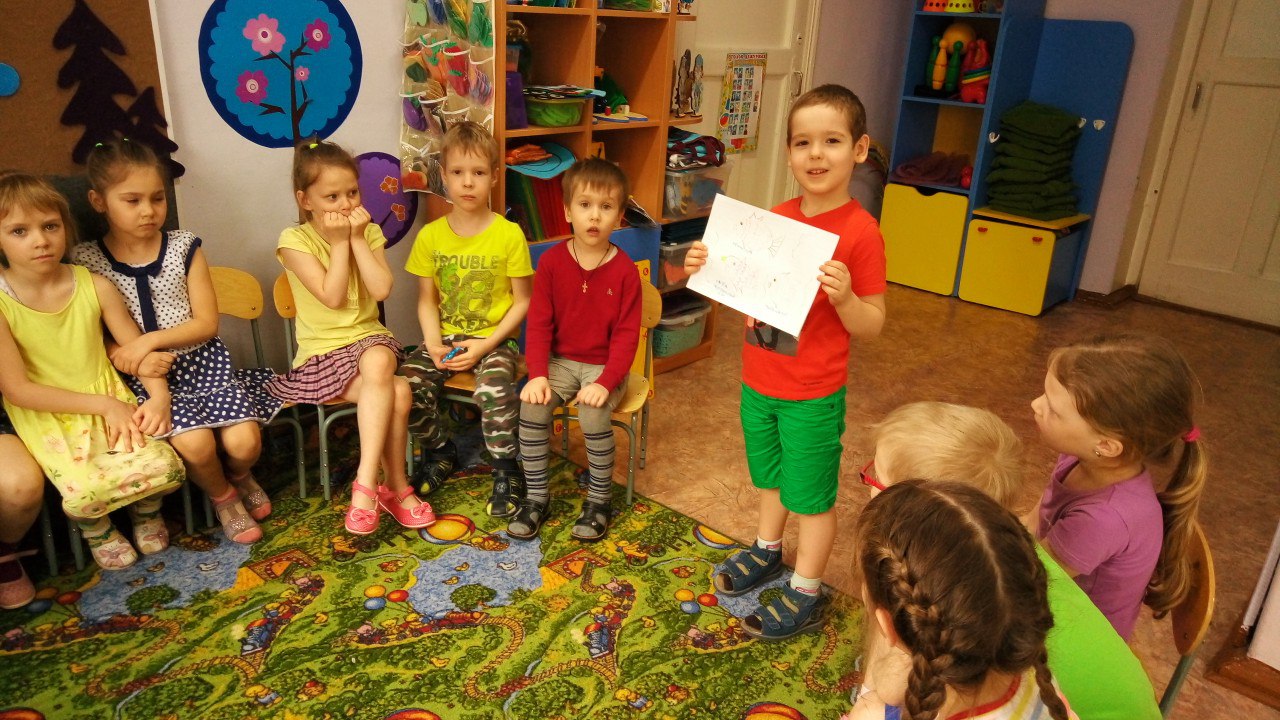 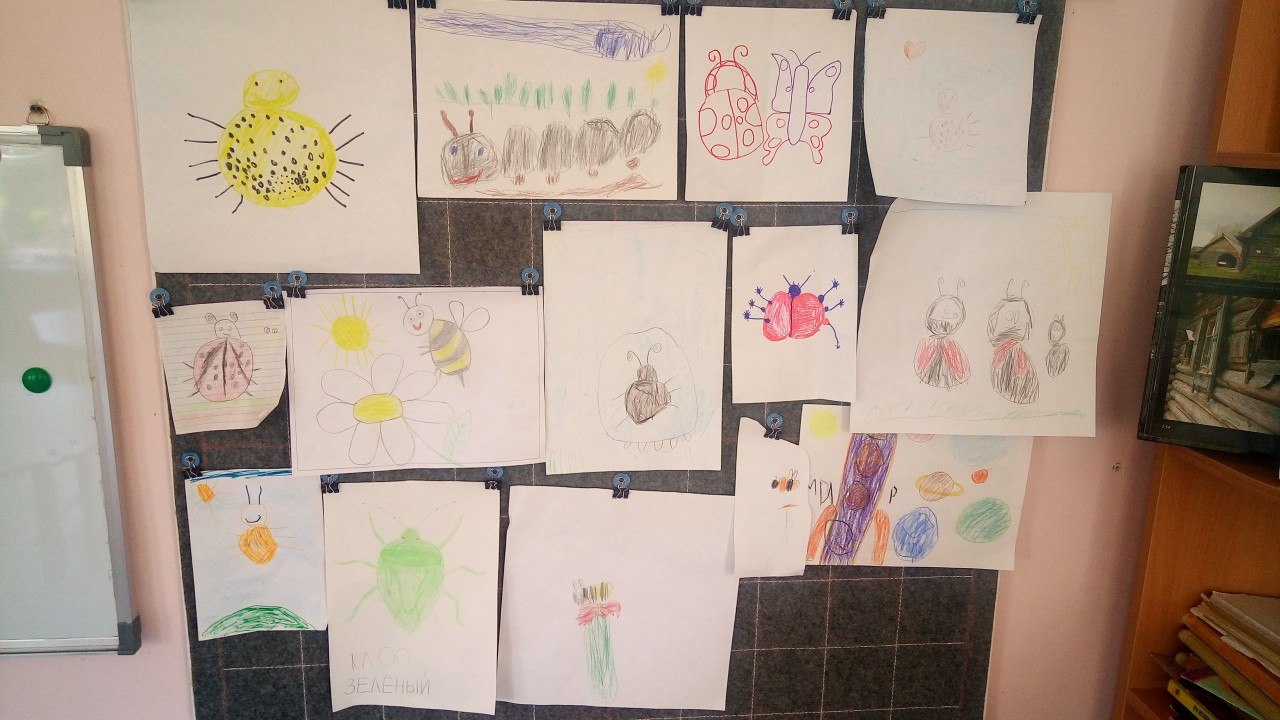 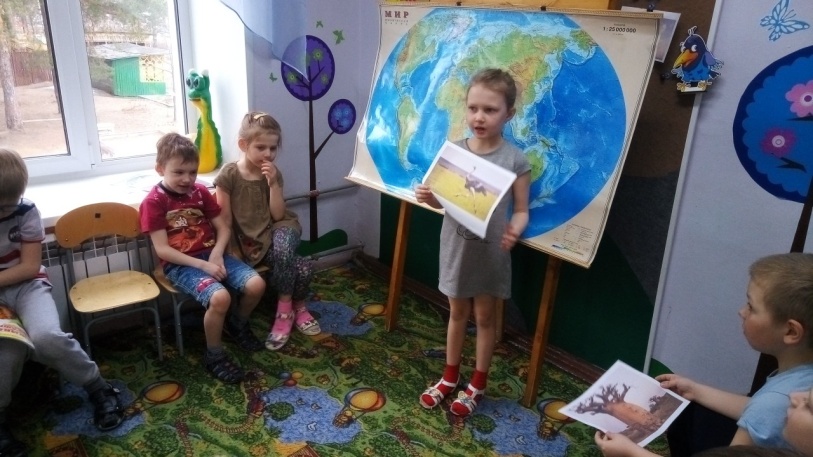 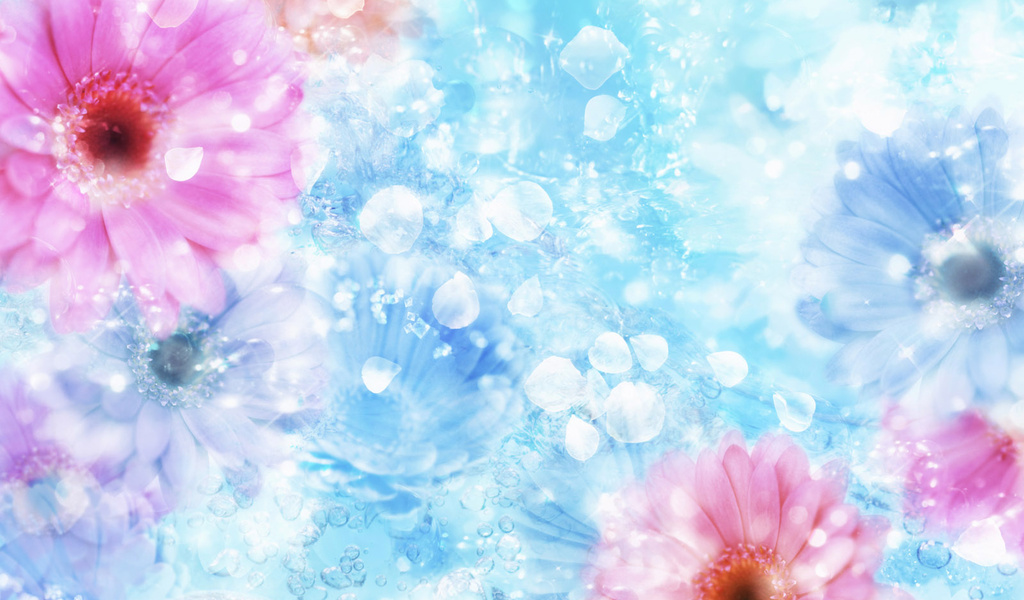 Умение педагога слышать голос ребенка и быть готовым следовать за ним, а также задавать вопросы открытого типа, побуждающие детей к размышлению
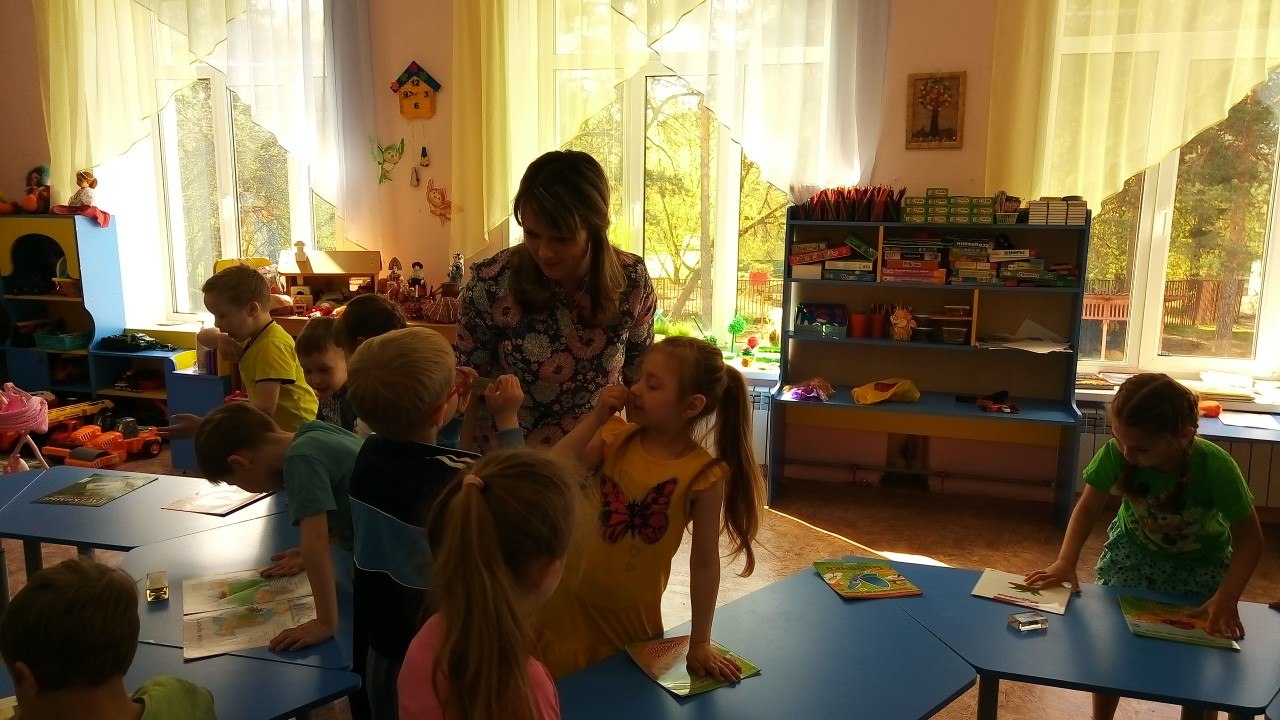 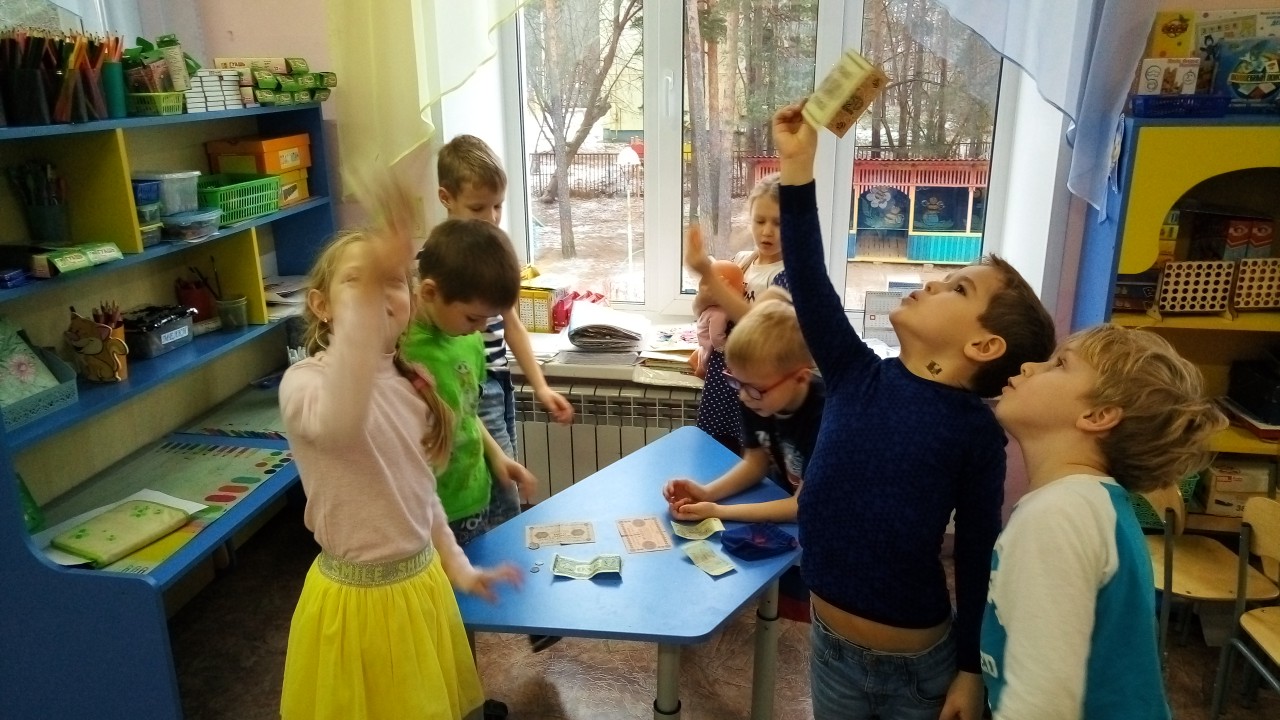 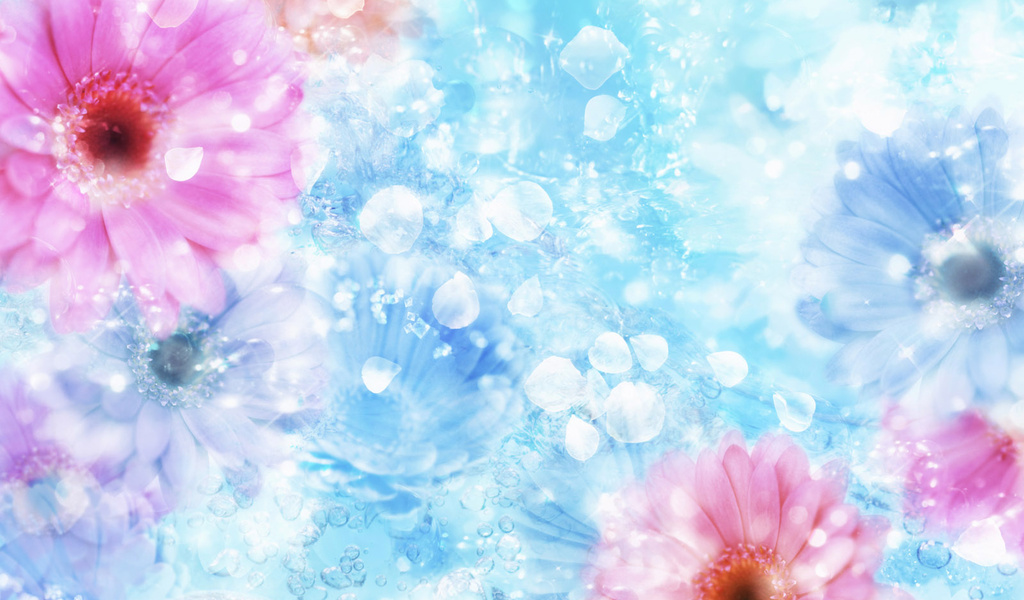 Умение педагога привлечь семьи воспитанников в организацию проектов (организация выставок, участие в НОД родителей)
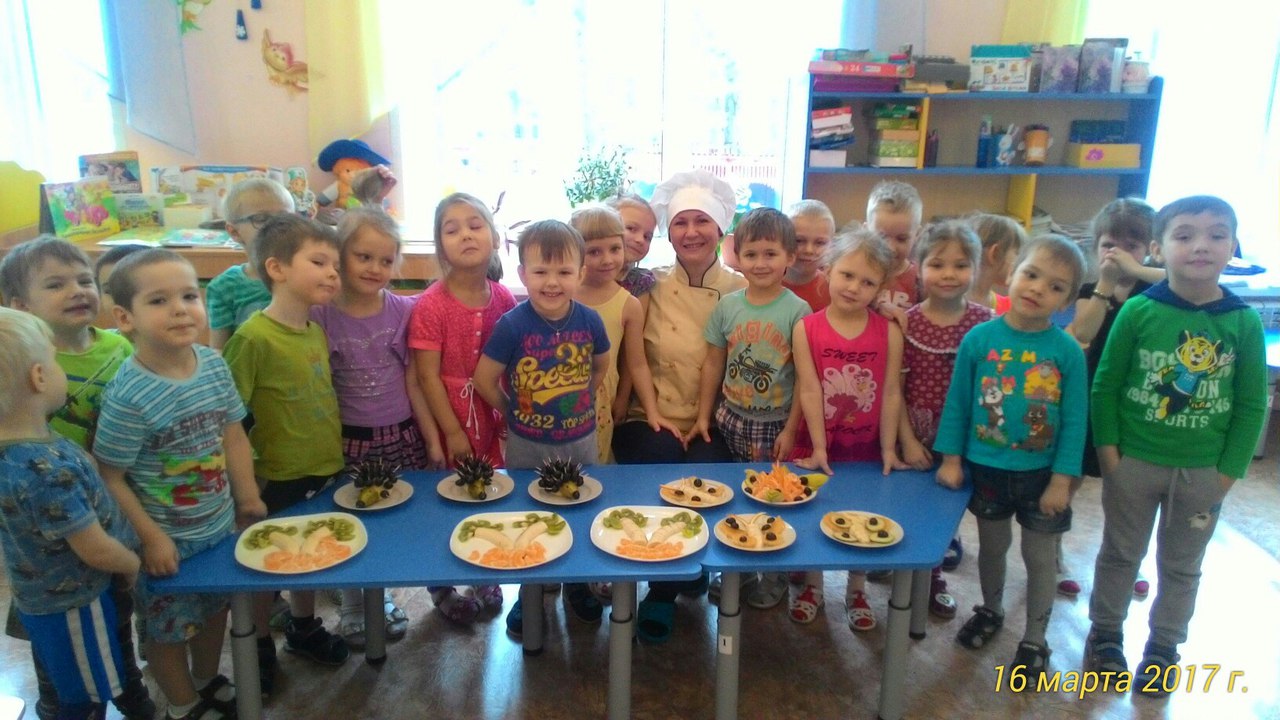 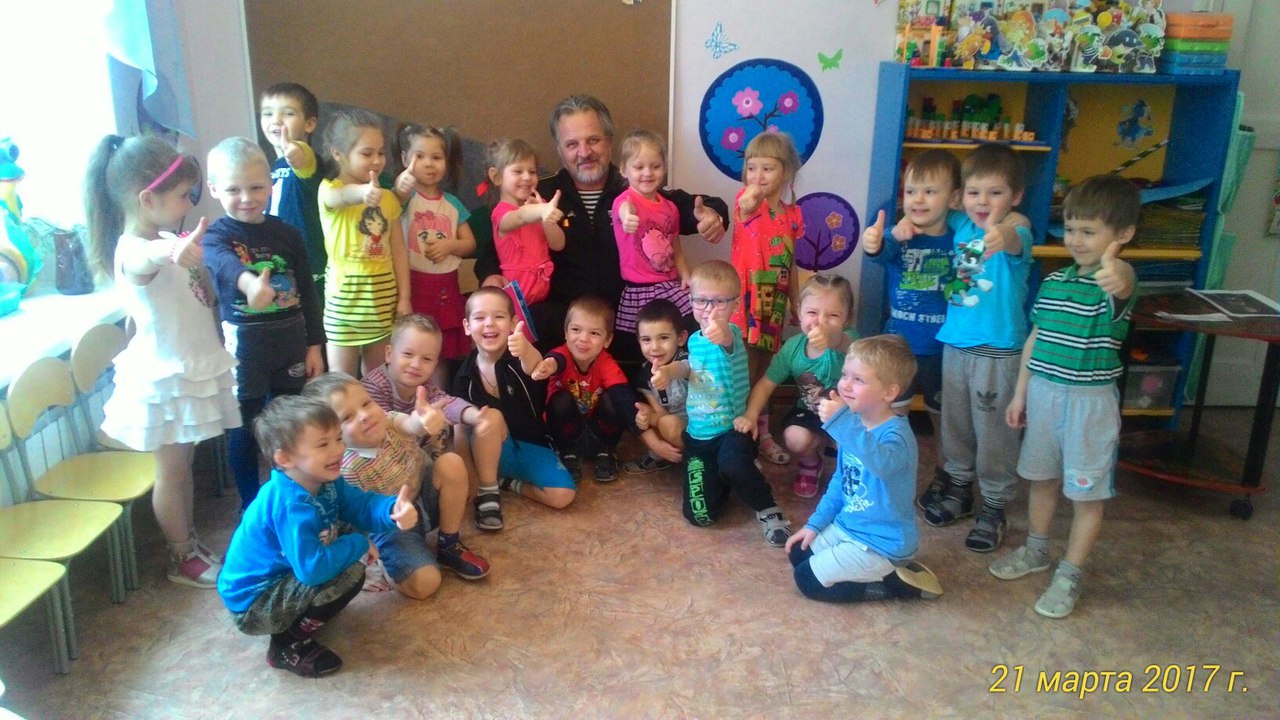 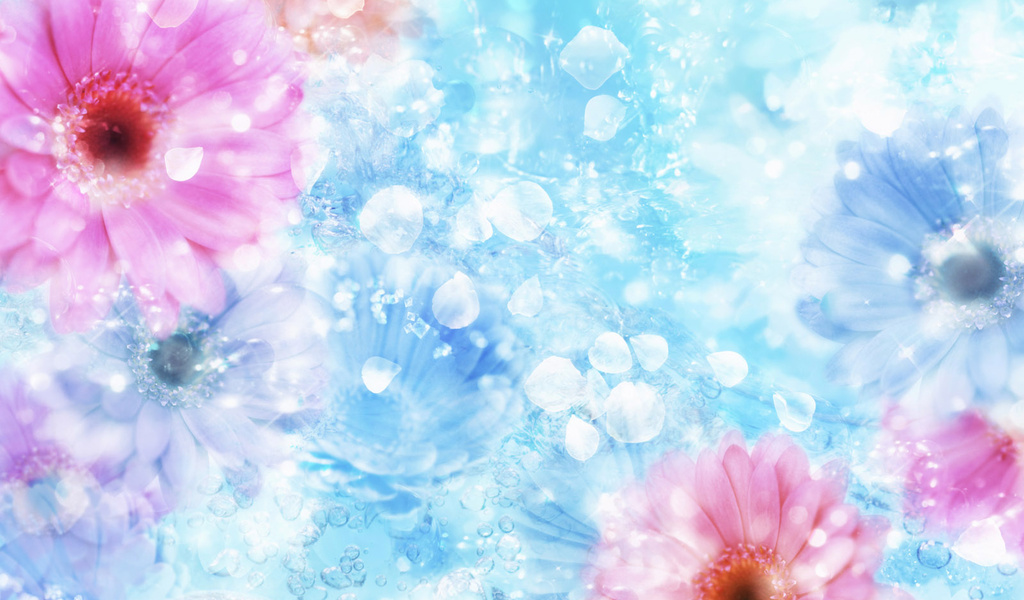 «Тема проекта должна быть видна с порога группы, а не со слов педагога» - 
Л.В. Михайлова-Свирская
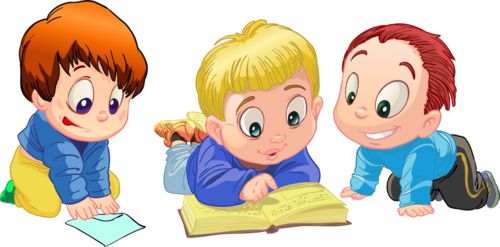 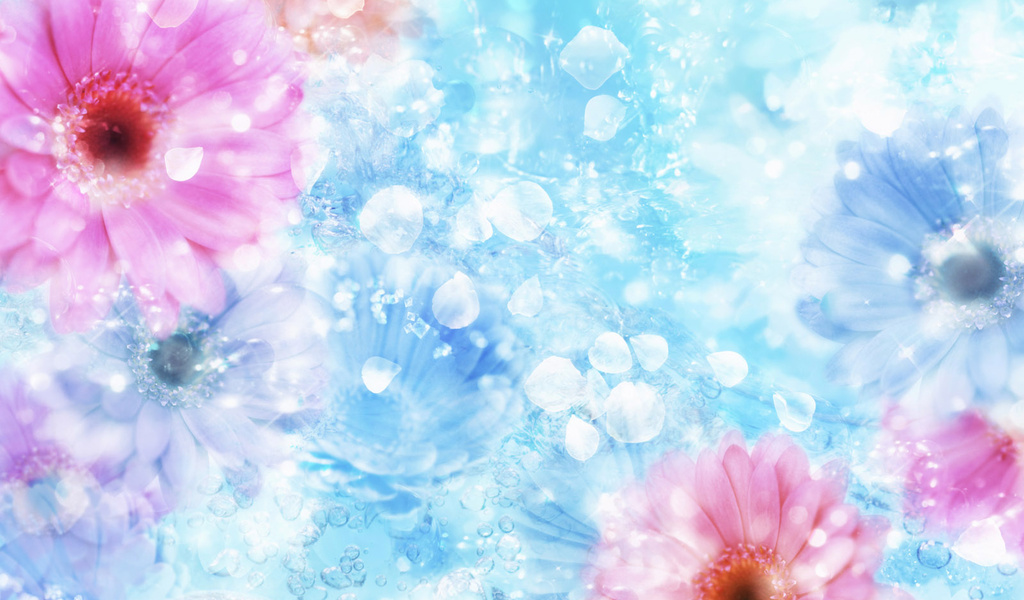 Дерзайте и получайте удовольствие от процесса совместных с детьми открытий!!!
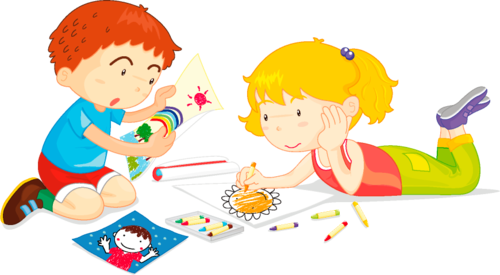 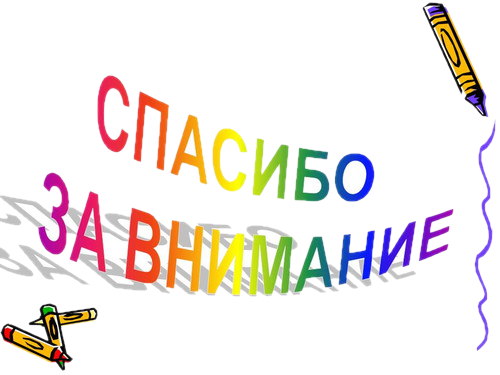